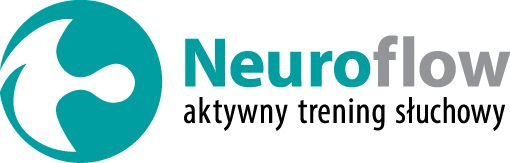 TRENING WYŻSZYCH FUNKCJI SŁUCHOWYCH  METODĄ NEUROFLOW® W POPRAWIE WYNIKÓW W NAUCE , SZCZEGÓLNIE W ZAKRESIE CZYTANIA, PISANIA I UCZENIA SIĘ DROGĄ SŁUCHOWĄ
mgr Katarzyna Konieczna


Wieluń, kwiecień 2020
Gdy dziecko słyszy, ale nie rozumie
Uliczny gwar, hałas ze szkolnych korytarzy, odgłosy gier komputerowych, dzwonki telefonów czy głośne słuchanie muzyki, uniemożliwiają odbiór i analizę ważnych informacji. Nadmiar różnorodnych bodźców słuchowych i wzrokowych, staje się dużym problemem dla dziecka nie tylko w szkole. Utrudnia opanowanie przyswajanych treści oraz komunikację z rówieśnikami i bliskimi. W takich warunkach, wykształcenie właściwych nawyków słuchowych u małych dzieci, staje się niezmiernie trudne.
Niesprzyjające warunki są szczególnie groźne dla dzieci, u których przetwarzanie słuchowe przebiega w sposób nieprawidłowy lub niedojrzały. Nadmiar negatywnych bodźców praktycznie izoluje dzieci od otoczenia. Prawidłowy odbiór impulsów dźwiękowych zależy nie tylko od dobrego funkcjonowania narządu słuchu, ale także od sprawności procesu analizy impulsów nerwowych, wędrujących z ucha do mózgu. Niejednokrotnie problemy ze słyszeniem i rozumieniem mowy ujawniają się w niekorzystnych akustycznie warunkach, podczas gdy w ciszy słyszymy i rozumiemy mowę bez zarzutu. Za taki stan rzeczy odpowiadają zaburzenia centralnej części układu słuchowego.
Dzieci w wieku przedszkolnym i wczesnoszkolnym, mają większe trudności z rozumieniem mowy w szumie, niż młodzież i osoby dorosłe. Badania wskazują, że w porównaniu z osobami dorosłymi, dzieci gorzej słyszą poszczególne słowa i zdania w hałasie. Większość bodźców słuchowych w szkole powoduje znacznie większe trudności ze skupieniem uwagi. Jedną z przyczyn trudności z rozumieniem mowy w szumie u dzieci są niedostatecznie rozwinięte zdolności językowe i komunikacyjne. Młodsze dzieci, które nie rozpoczęły jeszcze nauki czytania i pisania, mają znacznie mniejsze doświadczenie językowe, a nieznajomość słów i konstrukcji gramatycznych utrudnia rozpoznawanie mowy w hałasie. W miarę rozwoju zdolności językowych u dziecka, wzrasta zdolność rozumienia mowy, a identyfikacja słów i zdań staje się łatwiejsza.
Trudności rozumienia mowy w szumie zaliczane są do zaburzeń przetwarzania słuchowego (centralne zaburzenia słuchu) i często stają się przyczyną trudności w uczeniu się, nabywaniu zdolności czytania i pisania. Średni poziom hałasu w klasie w przypadku młodszych dzieci (przedszkolnych i wczesnoszkolnych) waha się w granicach pomiędzy 66 a 94 dBA . Taki poziom hałasu może zmniejszać zdolności rozumienia mowy nawet o 50-60%! A to bezpośrednio przekłada się na możliwości edukacyjne dzieci, ponieważ większość istotnych informacji przekazywana jest ustnie.
Do najczęstszych objawów zaburzeń przetwarzania słuchu u dzieci i młodzieży należą: → trudności w rozumieniu mowy w szumie - szczególnie, gdy kilka osób mówi jednocześnie lub w pomieszczeniu z pogłosem, → kłopoty z pamięcią i uwagą słuchową, → trudności z lokalizacją źródła dźwięku, a przy dużym nasileniu zaburzeń nieprawidłowy rozwój języka i trudności w uczeniu się, → problemy z różnicowaniem dźwięków, → trudności w różnicowaniu zmian wysokości i głośności dźwięków, → wtórne problemy w poprawnej wymowie słów.
Dlaczego moje dziecko nie chce się uczyć?
Są dzieci, które wyglądają jakby ciągle bujały myślami w obłokach. Patrzą, ale nie widzą, słyszą ale nie słuchają tego, co się do nich mówi. Często nie reagują na polecenia. Mimo prawidłowego rozwoju, mają trudności z dłuższą koncentracją uwagi i z tego powodu nie odnoszą sukcesów w nauce. Co sprawia, że dzieci mają takie trudności? W jaki sposób można im pomóc?Problemy z nauką mogą pojawiać się w różnym wieku i mogą mieć wiele różnych przyczyn: zaburzenia uwagi, dysleksja, zaburzenia rozwoju językowego lub słuchowego, a także problemy emocjonalne dziecka, stres, problemy rodzinne. Niezwykle ważne jest to, aby jak najwcześniej zdiagnozować przyczyny i pomóc dziecku, zanim problemy przerosną nas i dziecko.
„Skup się na tym zadaniu, nie kręć się na krześle”Brak koncentracji uwagi obserwuje się u dzieci, o których zwykło się mówić, że bujają w obłokach lub myślą o niebieskich migdałach. Dzieci te często popadają w zamyślenie, "wyłączają" się z otaczającej je hałaśliwej rzeczywistości. Z drugiej strony mogą przejawiać nadaktywność. Są niespokojne i nerwowe, nie potrafią usiedzieć dłużej w jednym miejscu. Mają trudności ze skupieniem uwagi przez dłuższy czas i nie potrafią doprowadzić rozpoczętej czynności do końca. Jego funkcjonowanie w szkole jest podobne. Dziecko np. nie odpowiada odpowiednio szybko na polecenia nauczycieli. W domu ciężko jest mu samodzielnie skupić się na odrabianiu lekcji i nauce.
„Czy słyszysz co do Ciebie mówię?”Jeżeli mówimy do dziecka, a ono nie odpowiada – bo myślami jest gdzie indziej, wówczas możemy reagować zniecierpliwieniem i podniesionym głosem – a dziecko ze zdziwieniem patrzy na naszą reakcję. Czasami rodzice decydują się na badanie słuchu u dziecka – a jeżeli wynik wychodzi prawidłowy – wówczas nie wie co robić. Dlaczego dziecko zachowuje się tak, jakby nas nie słyszało? Czy robi to specjalnie? A może słyszy, ale nasz głos w jakiś dziwny sposób nie dociera do niego...
Trening słuchowy Neuroflow® poprawia rozumienie mowy w szumie i rozwój dzieci
Neuroflow® Aktywny Trening Słuchowy został opracowany na podstawie najnowszych badań naukowych z obszaru neurorehabilitacji, audiologii i logopedii w celu usprawnienia możliwości komunikowania się dzieci z zaburzeniami przetwarzania słuchowego i poprawy ich możliwości uczenia się w oparciu o bodźce słuchowe. Nowatorską cechą Aktywnego Treningu Słuchowego Neuroflow® jest możliwość prowadzenia treningu zarówno w gabinecie terapeutycznym, jak i w domu wspólnie z jednym z rodziców.
Neuroflow ®  jest pierwszym w Polsce interaktywnym treningiem wyższych funkcji słuchowych dla dzieci z zaburzeniami przetwarzania słuchowego (centralnymi zaburzeniami słuchu) oraz dzieci z grupy ryzyka tych zaburzeń od 4 roku życia. Trening Neuroflow prowadzony jest on-line i jest dostępny na naszej platformie internetowej. Dostęp do platformy można uzyskać po przebyciu diagnozy w jednym z certyfikowanych ośrodków Neuroflow ®.Neuroflow ®  jest treningiem usprawniającym procesy komunikowania i uczenia się dziecka.
Nowy moduł fonologiczny w Aktywnym Treningu Słuchowym Neuroflow ®
Zaburzenia świadomości fonologicznej obserwowane są nawet u ponad 80% dzieci z trudnościami w uczeniu się oraz trudnościami w nabywaniu umiejętności czytania i pisania.Świadomość fonologiczna przejawia się w takich zdolnościach, jak analiza i synteza sylabowa i fonemowa (umiejętność rozłożenia i złożenia słowa na sylaby lub głoski), rozpoznawanie, porównywanie i rozróżnianie fonemów, opuszczanie, dodawanie lub zastępowanie głosek/sylab. Z kolei te umiejętności są podstawą rozwoju zdolności czytania i pisania. Przetwarzanie fonologiczne pozwala na rozumienie i interpretowanie znaczeń i treści przekazywanych w komunikacie językowym.
Badania wskazują, że istnieje silny związek pomiędzy poziomem rozwoju świadomości językowej, a tempem i jakością opanowywania umiejętności czytania i pisania. Z tego powodu ćwiczenia stymulujące rozwój systemu fonologicznego są niezwykle istotne, szczególnie u dzieci z trudnościami w uczeniu się.
Mając na uwadze ogromne znaczenie przetwarzania fonologicznego w nabywaniu i rozwoju umiejętności językowych Trening Neuroflow®  został rozszerzony o moduł fonologiczny.
Efektem ćwiczeń jest poszerzenie kompetencji językowych, usprawnienie pamięci słuchowej, wzmocnienie pamięci sekwencyjnej. Lepsze przetwarzanie słuchowe i językowe, zdolność poprawnego różnicowania dźwięków mowy przekładają się z kolei na udoskonalenie sprawności artykulacyjnych (wyrazistość artykulacyjna, prozodia), a także wzmocnienie zdolności komunikacyjnych.
Efekty treningu Neuroflow®
Aktywny Trening Słuchowy metodą Neuroflow® usprawnia: → różnicowanie dźwięków mowy, naukę czytania i pisania, naukę języków obcych, → utrzymanie uwagi na głosie nauczyciela w szumie i hałasie, → podzielność uwagi, gdy jednocześnie mówi kilka osób,  → wydłuża pamięci słuchową,  → rozwija mowę, prawidłową artykulację i melodię języka.W efekcie skutkuje poprawą wyników w nauce, szczególnie w zakresie umiejętności czytania, pisania ze słuchu i uczenia się drogą słuchową.
Po zakończeniu treningu Neuroflow®  następuje również: → poprawa pewności siebie, → wzrost samooceny, → obniżenie poziomu stresu przy wykonywaniu trudnych zadań, → poprawa komunikacji z rówieśnikami, polepszenie relacji społecznych.
Jak możesz pomóc dziecku?Profesjonalna diagnoza jest konieczna do tego, aby rozpocząć proces leczenia wg indywidualnie dobranego programu terapeutycznego. Od niedawna w Polsce dostępny jest program do terapii dzieci z zaburzeniami przetwarzania słuchowego APD o nazwie Neuroflow®  Aktywny Trening Słuchowy. Diagnozę można wykonać on-line w Poradni Psychologiczno – Pedagogicznej w Wieluniu. Wystarczy pobrać ze strony www.poradnia.wielun.pl  wniosek o diagnozę i złożyć w poradni.
UMÓW DZIECKO NA DIAGNOZĘ W JEDNYM Z CERTYFIKOWANYCH OŚRODKÓW NEUROFLOW ATS® www.neuroflow.pl
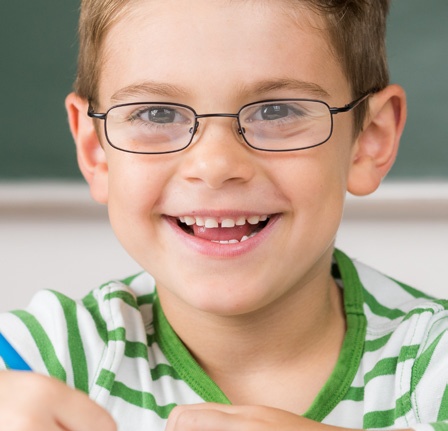 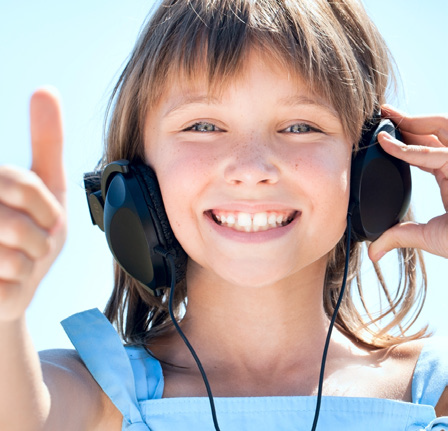 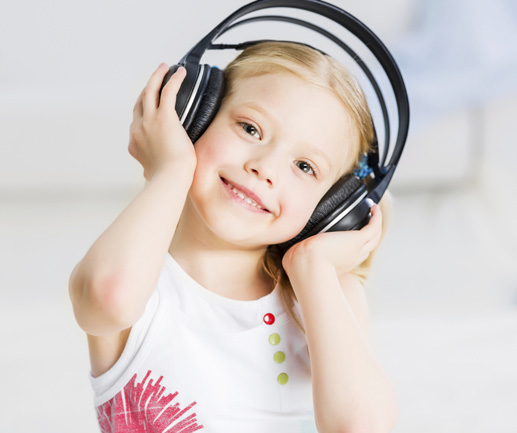 Dziękuję za uwagę
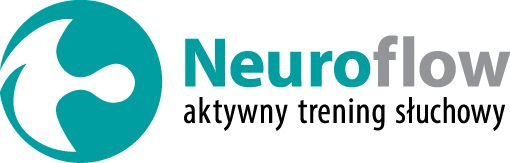